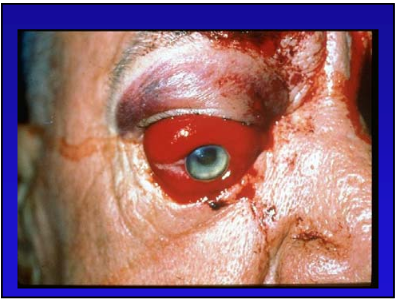 Orbital hematoma
Orbital hematoma
Dr. Natalia 2nd year Resident
OUTLINE
Definition
Causes
Risk factor
MECHANISM/PATHOPHYIOLOGY
Diagnosis
Differential Dx
Treatment
Prognosis
Orbital hematoma definition
Orbital hematoma is defined as a collection of blood inside orbit that results from rupture of an artery or vein
 Hematoma formation can cause:
 The pressure  increase rapidly 
Damage to sensitive structure inside the orbit.
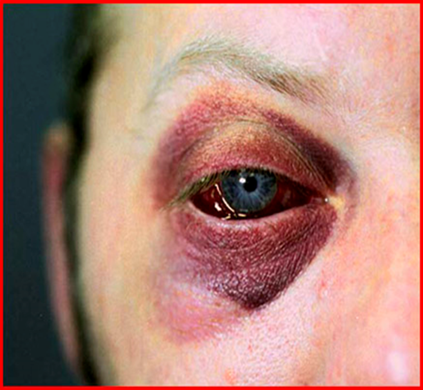 Orbital hematoma is defined as a collection of blood inside orbit that results from rupture of an artery or vein
 Hematoma formation can cause the pressure in the increase rapidly , cause damage to sensitive structure inside the orbit.
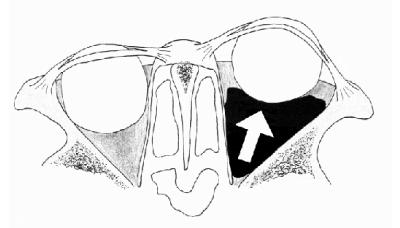 [Speaker Notes: Increase in orbital volume and orbittal pressurecan restrict the vascular supply to the globe, vision loss from optic nerve damage/retinol ischemia
The orbit is composed of 7 bones that enclose all but the anterior aspect. Here, the globe obstructs the opening to the bony orbit (Fig. 1). Following trauma, the presence of hemorrhage, foreign body or edema can increase retrobulbar pressure. The orbit compensates through proptosis, but the medial and lateral canthal tendons, which attach the eyelids to the orbital rim,2 limit the forward movement of the globe. As proptosis is restricted, the orbital pressure increases and impedes the optic nerve's vascular supply.3 If IOP exceeds central retinal artery pressure, retinal ischemia results.2 In such situations, timely LCC can save visual function. Table 1 summarizes the relevant indications and contraindications for LCC.]
Orbital hematoma causes
Causes of orbital hematoma                                                 Post traumatic Retrobulbar Hmg  
   Facial trauma
   Orbital fracture
Post anesthesia Retrobulbar Hmg
   Peribulbar  orbital  injection
   Retrobulbar orbital  injection
Spontaneous Retrobulbar Hmg
    Orbital vascular anomalies
    Tumor
    Systemic abnormality ( coagulopathy, uncontrolled HTN , septicemia , sick cell pt)
[Speaker Notes: Report esimate the incident of signecant retrobulbar hmg 1-3%]
Orbital hematoma causes
Post surgical
After repair of Orbital fracture
After cosmetic or reconstructive eyelid surgery
After endoscopic sinus surgery
After other surgeries: strabismus, dacryocystectomy ….
Orbital hematoma risk factors
Risk factor to development of postoperative retrobulbar hemorrhage
Anticoagulant medication
Valsalva  manuever
Vascular disease
Coagulopathy
Dyscrasia(thrombocytopenia,cirrhosis,leukemia)
Increase activity
HTN
Orbital hematoma MECHANISM/PATHOPHYIOLOGY
Orbital hemorrhage result orbital Compartment Sd         Following artery injury      Present Hmg/hematoma                                                           Increase Intra orbital pressure & orbital  volume                                         Causes compression Optic nerve & blood supply	RESULT:
 Ischemic optic neuropathy 
Direct compressive optic neuropathy
Central retinal artery occlusion 		    	 In
Retinal vascular ischemia
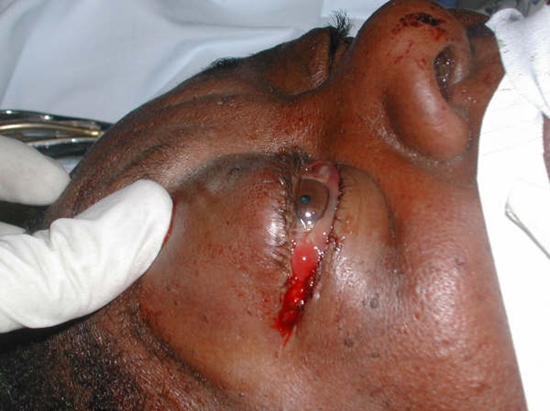 [Speaker Notes: Retrobulbar hmg result in an orbital com sd]
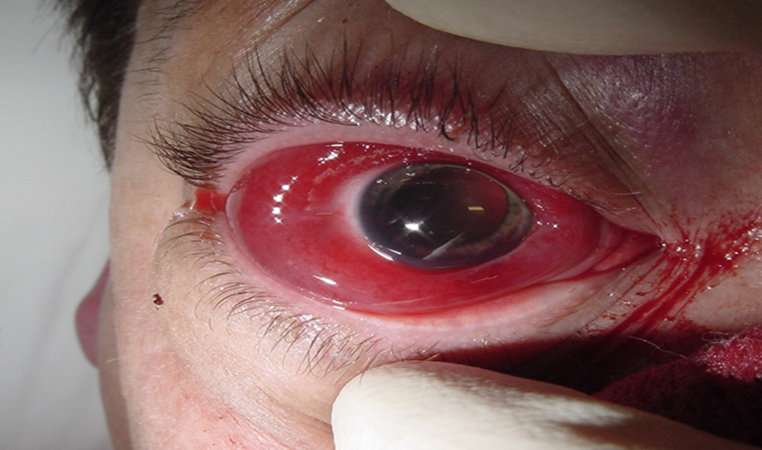 Orbital hematoma Diagnosis
Symptoms
Hx of trauma or surgery 
Pain
Decreased vision
Diplopia
Nausea
Vomiting
Sign
Proptosis with resistance to retropulsion
Ophthalmoplegia
Increase IOP
Afferent pupillary defect
Periorbital ecchymosis
Subconjuctival Hmg
Optic disc or retina pallor
[Speaker Notes: Venous retrobulbar hmg usualy self lmited and tend spred slowly ,they often donot  require treatment 
Arterial retrobulbar hmg ocurs more repidly, ond associated (sign)]
Orbital hematoma Diagnosis
Examination 
Visual acuity and visual fields — decreased with dyschromatopsia (signs of optic neuropathy)
External exam — Proptosis with resistance to retropulsion, diffuse subconjunctival hemorrhage, tight eyelids (rock hard) with ecchymosis and chemosis.
Extra ocular eye movements — limited extra ocular motility
Pupils — RAPD.
Tonometry — increased intraocular pressure (IOP)
Funduscopy — papilledema from compressive optic neuropathy may be present, retinal artery or vein occlusion.
Orbital hematoma diagnosis
Imaging study  to confirm the diagnosis
CT scan orbit (axial and coronal views) can confirm the diagnosis — but if vision is threatened treat first
 MRI scan
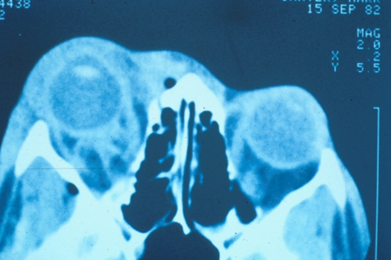 [Speaker Notes: CT scan and MRI doing when visual function stabilized]
Orbital hematoma differential Dx
Orbital  cellulitis
Orbital fracture
Rupture globe
Carotid –cavernous fistula
Varix
Lymphangioma
Spontaneous retrobulbar Hmg
[Speaker Notes: 1.Fever ,proptosis,chemosis,pain,limination EOM,also follow trauma but ussually not as acutely
2.Limited eom enophtalmos or proptosis may be present
3.Sub cong hmg .edema
4.Follow trauma,pulsating exophthalmos conguct vx ,chemosis,increse iop
5.Proptosis w valsava manever not use acutely no hx of trauma
6.Acute proptosis,echimosis,limit eom
7.Anicoagulatt from systemic dz]
Orbital hematoma medical treatment
Orbital compartment syndrome is an ocular emergency whose prompt Dx & Tx  essential to prevent blindness. Lowering intraorbital and intraocular pressure  protecting optic nerve from damage
Medical treatment:
Ice compresses (20 min on,20 min off )
Corticosteroids IV (decrease inflammation , edema , provide neuroprotection to optic nerve )
Hyperosmotic agent (Mannitol 20% IV 1-2g/kg over 45min)
CAI(acetazolamide 500mg IV)
Topical beta-blocker (Timolol 0.5% or levobunolol 0.5%)
AC parasentesis(use lower IOP quickly)
AB (e.g.,fracture )
[Speaker Notes: By Stabilized cell membranes
Aqueous supressant]
Orbital hematoma surgical treatment
Surgical treatment
Emergency lateral canthotomy and inferior cantholysis must be performed for relief pressure on the eye
 Absolute  indication
Retrobulbar hemorrhage resulting in acute loss of VA
  Proptosis 							 
IOP greater than 40 mm Hg
 Afferent pupillary defect
Ophthalmoplegia
Cherry-red macula
Optic nerve head pallor			
Severe eye pain
Contraindication
  Globe rupture
[Speaker Notes: And can save visual function]
Orbital hematoma Surgical treatment
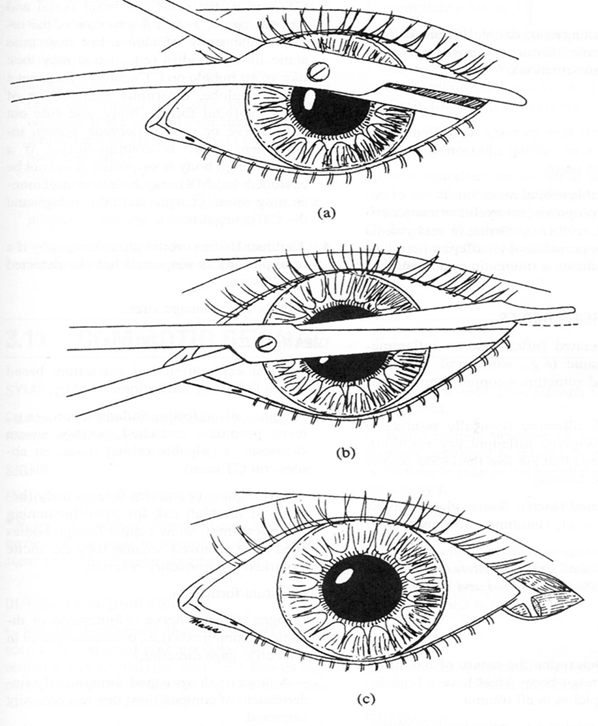 Technique of Lateral Canthotomy 
Clean  with 5% Betadin
Subdermal  injection Lidocaine  2%  with Epinephrine
Clamp small hemostat  horizontally across lateral canthus
With blunt tipped scissors (Wescott or Stevens) , cut horizontally from lateral angel of eyelid to the bone margin
Inferior Cantholysis
Orbital hematoma Surgical treatment
Inferior Cantholysis
 Cut inferior crus of lateral canthal tendon with scissors pointed inferoposterioly  to release it completely from its attachments
Upon  proper cantholysis  lower lid should fall away from lid margin
If  IOP remains elevated after inferior cantolysis the superior crus of lateral cantal ligm may be released in similar fastion
Orbital hematoma Surgical treatment
Complication:
Ptosis
Injury lacrimal gland
Injury lacrimal artery
Infection
Bleeding
Ectropion
Retinal Ischemia
Orbital hematoma prognosis
Acute orbital compartment Sd with VA loss associated with poor prognosis
Emergent decompressive  surgery ( lateral canthotomy & inferior cantholisis)may save sight in pt with severe  symptom
Irreversible visual loss can be expected with retinal ischemia that lasts longer than 120 min.
Reference
Will eye manual sixth edition
Jack Kanski seventh edition
Ocular trauma  James T.Banta,MD2007
AAO,volume 7 ,Orbital,Eyelid and Lacrimal System 2011-2013.
Picture from internet
THANK YOU FOR YOUR  ATTENTION